3.1.3 SWOT analysis
a) SWOT analysis
internal considerations: strengths and weaknesses
external considerations: opportunities and threats
Starter
What are your strengths and weaknesses?
What new opportunities are there in your future?
Can you see anything as a threat to what you want to achieve?
SWOT analysis
Strengths; Internal factors within a business that can help it achieve its objectives
Weaknesses; Internal factors that could prevent a business from achieving its objectives
Opportunities; External business circumstances that can help it achieve its objectives
Threats; External problems that may prevent a business from achieving its objectives
Strengths
Advantages of the business
What unique or low-cost resources does the business have?
What do people in your market see as your strengths?
What factors mean that you "get the sale"?
What is your organization's Unique Selling Proposition (USP)?
[Speaker Notes: http://www.mindtools.com/pages/article/newTMC_05.htm]
Weaknesses
What could you improve?
What should you avoid?
What are people in your market likely to see as weaknesses?
What factors lose you sales?


Sony Ericsson are among the brands that have gone bankrupt
[Speaker Notes: http://www.mindtools.com/pages/article/newTMC_05.htm]
Opportunities
What good opportunities can you spot?
What interesting trends are you aware of?
Useful opportunities can come from such things as:
Changes in technology and markets
Changes in social patterns, population, lifestyle changes etc.
[Speaker Notes: http://www.mindtools.com/pages/article/newTMC_05.htm]
Threats
What obstacles do you face?
What are your competitors doing?
Are quality standards or specifications for your job, products or services changing?
Is changing technology threatening your position?
Do you have bad debt or cash-flow problems?
Could any of your weaknesses seriously threaten your business?
2015 VW emissions scandal, VW scandal wiped 1/3 of the value from the business
[Speaker Notes: http://www.mindtools.com/pages/article/newTMC_05.htm]
SWOT and strategic decisions
SWOT can be used as a tool to formulate a strategy of growth and attack to use the business’s strengths to maximise opportunities in the market
SWOT can be used as a tool to compete and defend, using the strengths to minimise the market threats
SWOT can be used as a tool to improve and attack new markets or produce new products
SWOT can be used as a tool to identify when to change and retreat
SWOT Guide
Revision Video
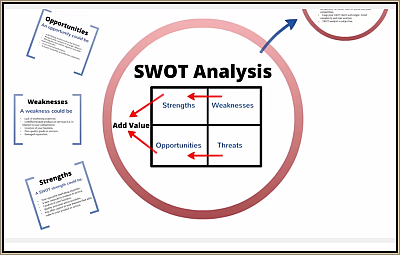 SWOT – decide where phrases go
HIGH SALES GROWTH
HIGH LABOUR COSTS
RECESSIONS IN EUROPE AND USA HAVE MEANT FALLS IN DEMAND
AUDIO IS BACKED BY VW
ENGINE EMISSION LAWS HAVE INCREASED R&D COSTS
PRODUCT RECALLS ON AUDIS IN PREVIOUS YEARS SHOW POOR QUALITY AND STOCK CONTROL
LOW MARKET SHARE MEANS IT LACKS SCALE TO COMPETE WITH LARGE MANUFACTURERS SUCH AS FORD AND BMW
AUDI IS DEVELOPING A HYBRID ELECTRIC VEHICLE
VERY COMPETITVE MARKETPLACE
RISING ENERGY COSTS WILL INCREASE DEMAND FOR HYBRIDS
SELLING IN 153 COUNTRIES
SWOT and large MNCs
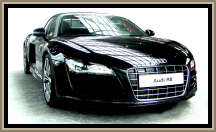 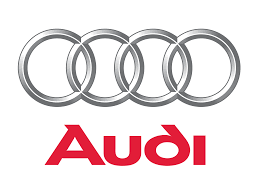 STRENGTHS
WEAKNESSES
OPPORTUNITIES
THREATS
[Speaker Notes: MNC = multi national corporation e.g. coca cola]
SWOT and large MNEs
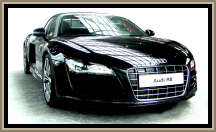 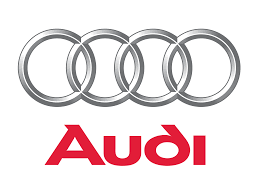 STRENGTHS
AUDIO IS BACKED BY VW
SELLING IN 153 COUNTRIES
HIGH SALES GROWTH
WEAKNESSES
PRODUCT RECALLS ON AUDIS IN PREVIOUS YEARS SHOW POOR QUALITY AND STOCK CONTROL
LOW MARKET SHARE MEANS IT LACKS SCALE TO COMPETE WITH LARGE MANUFACTURERS SUCH AS FORD AND BMW
OPPORTUNITIES
AUDI IS DEVELOPING A HYBRID ELECTRIC VEHICLE
RISING ENERGY COSTS WILL INCREASE DEMAND FOR HYBRIDS
THREATS
HIGH LABOUR COSTS
RECESSIONS IN EUROPE AND USA HAVE MEANT FALLS IN DEMAND
VERY COMPETITVE MARKETPLACE
ENGINE EMISSION LAWS HAVE INCREASED R&D COSTS
Favourable
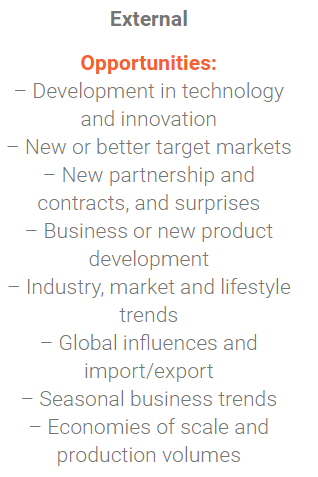 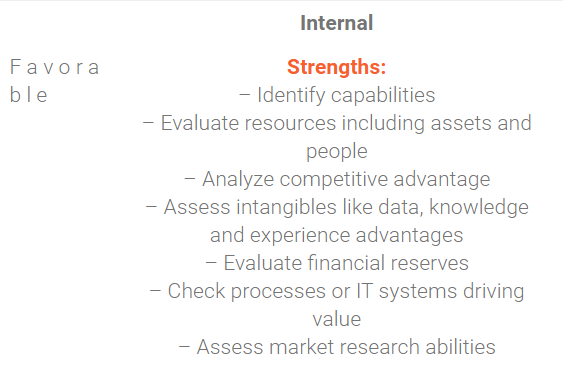 Unfavourable
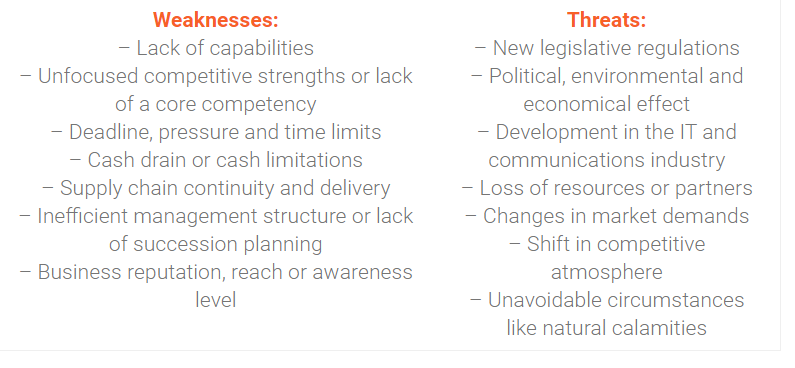 SWOT analysis examples
Read the SWOT analyses for each of the following sports brands. 
Analyse the current position of each brand and provide a summary for each.
Recommend one brand to invest in and justify your choice.

SWOT Analysis of Adidas
PUMA SWOT Analysis
Under Armour SWOT Analysis 2020
SWOT Analysis of Nike
Alternative context
Restaurants
Toyota
Ford 
BMW
[Speaker Notes: https://pestleanalysis.com/category/swot-analysis/swot-examples/]
Glossary
Strengths; How can we Use each Strength?
Weaknesses; How can we Stop each Weakness?
Opportunities; How can we Exploit each Opportunity?
Threats; How can we Defend against each Threat?

USED SWOT!